Как неработающему пенсионеру 
подать Заявление
 на компенсацию проезда
 к месту отдыха и обратно 
на портале Госуслуг?
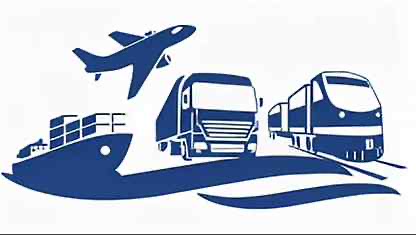 Если Вы ездили на личном автомобиле
 или за пределы РФ – 
подайте заявление на приеме у специалиста
В остальных случаях – 
воспользуйтесь ГОСУСЛУГАМИ
НА  ПОРТАЛЕ  ГОСУСЛУГ
в разделе
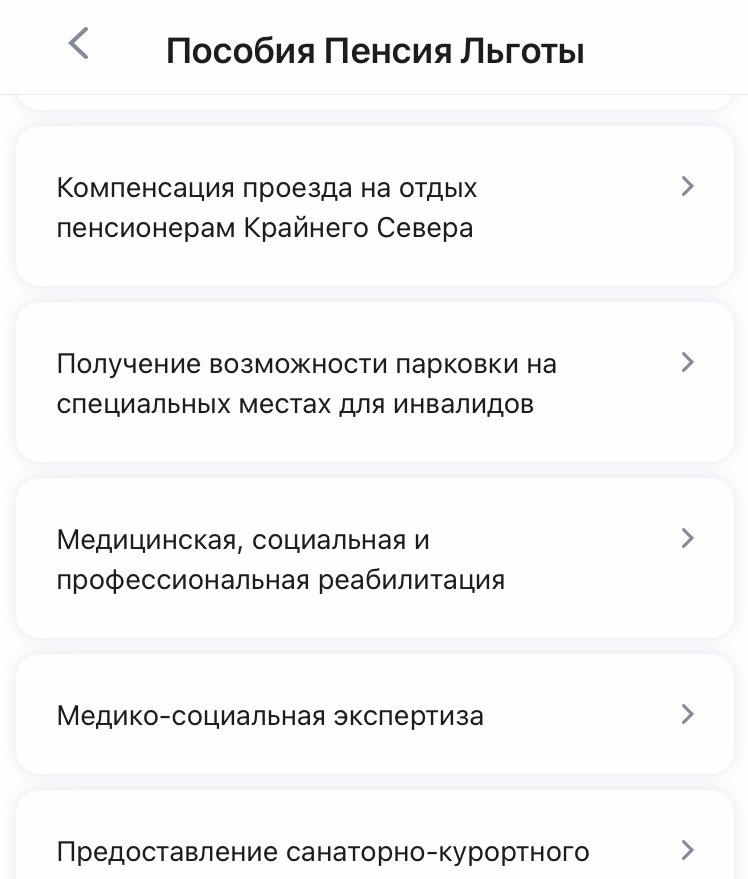 нажмите тему
Ответьте на вопросы анкеты:
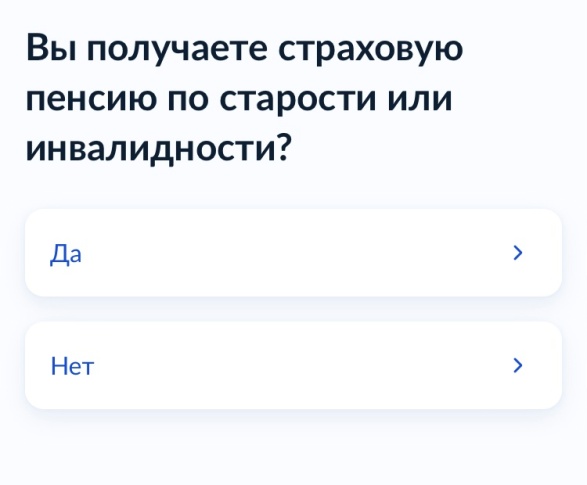 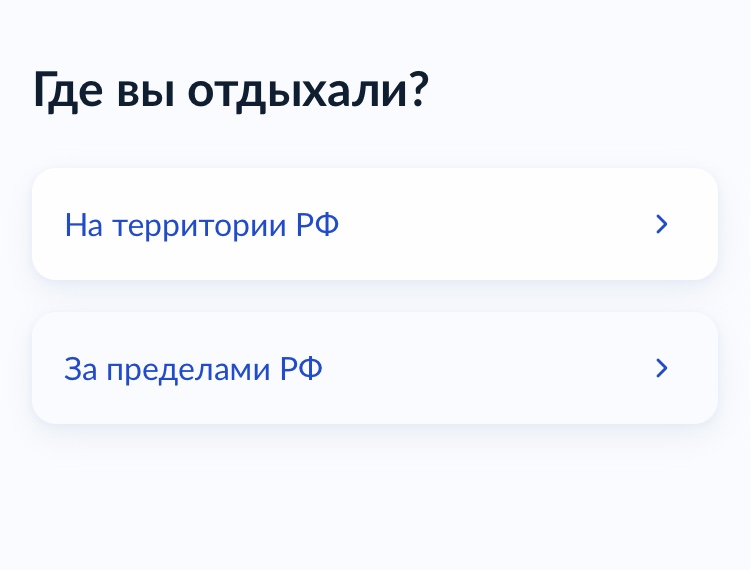 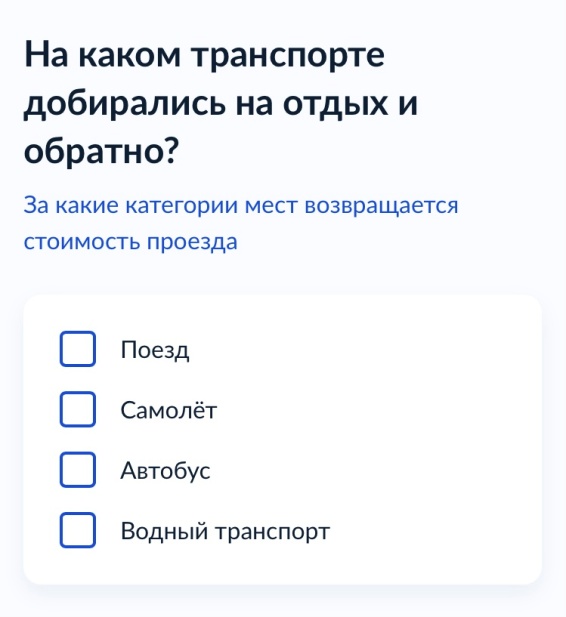 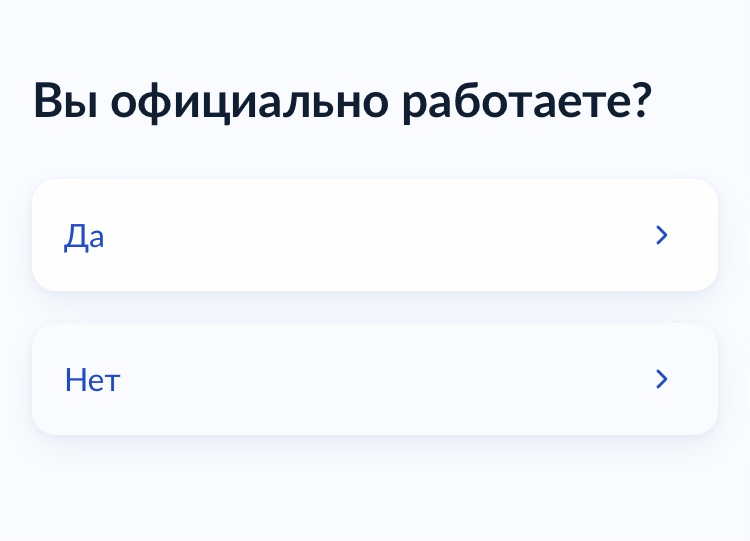 Нажимайте:
ПЕРЕЙТИ К ЗАЯВЛЕНИЮ
Проверьте Ваши данные:
ФИО, паспорт, СНИЛС
телефон
электронную почту
адрес
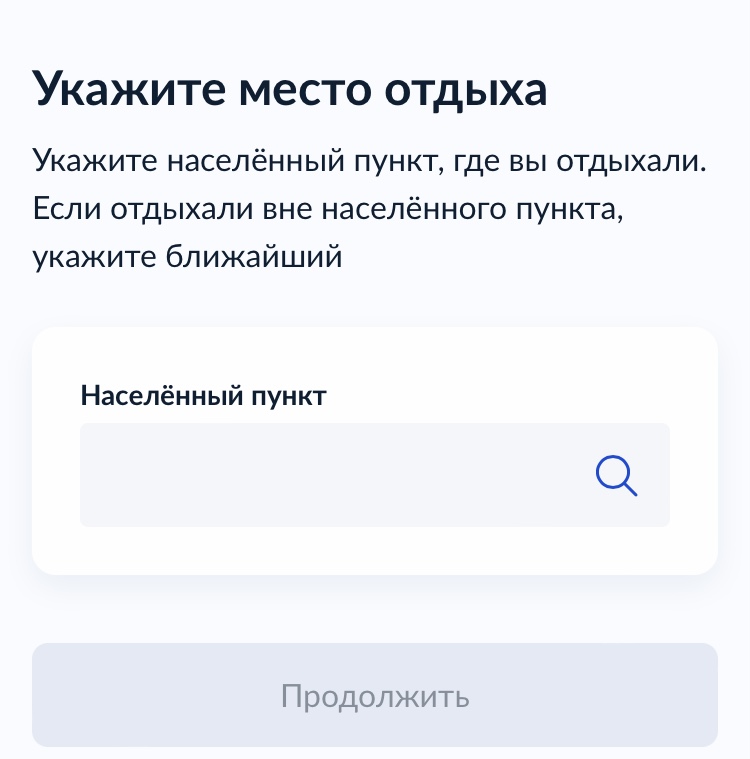 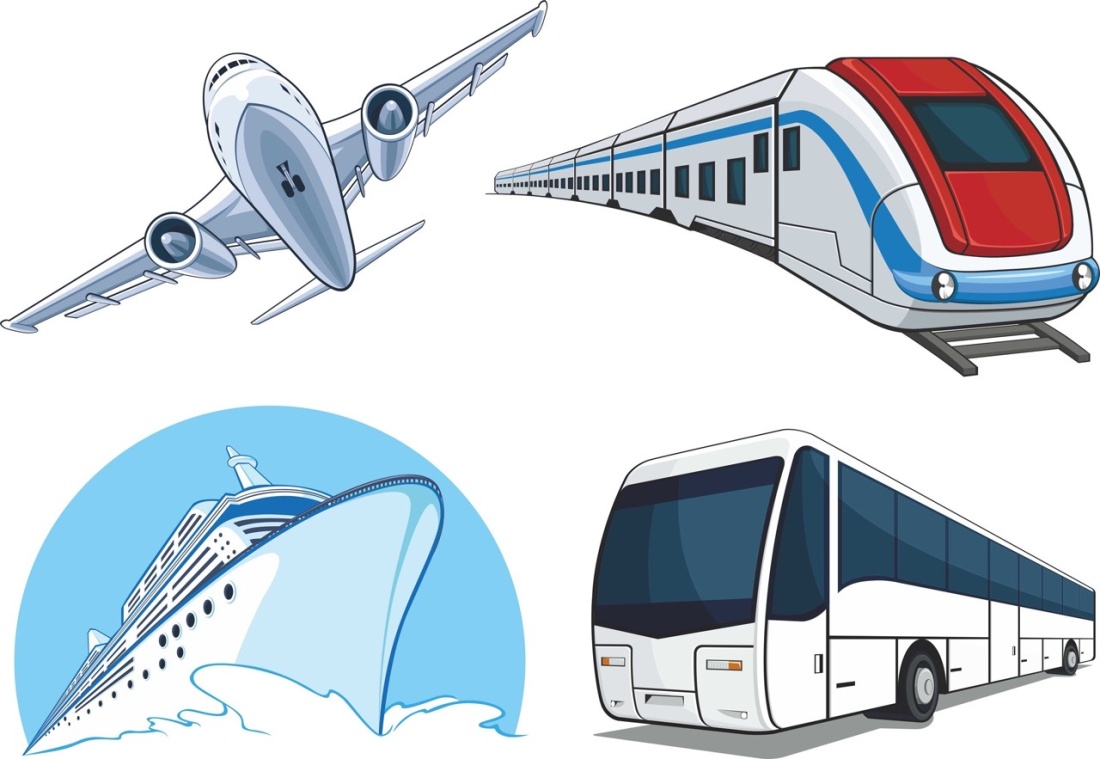 Заполните всё о маршруте ТУДА
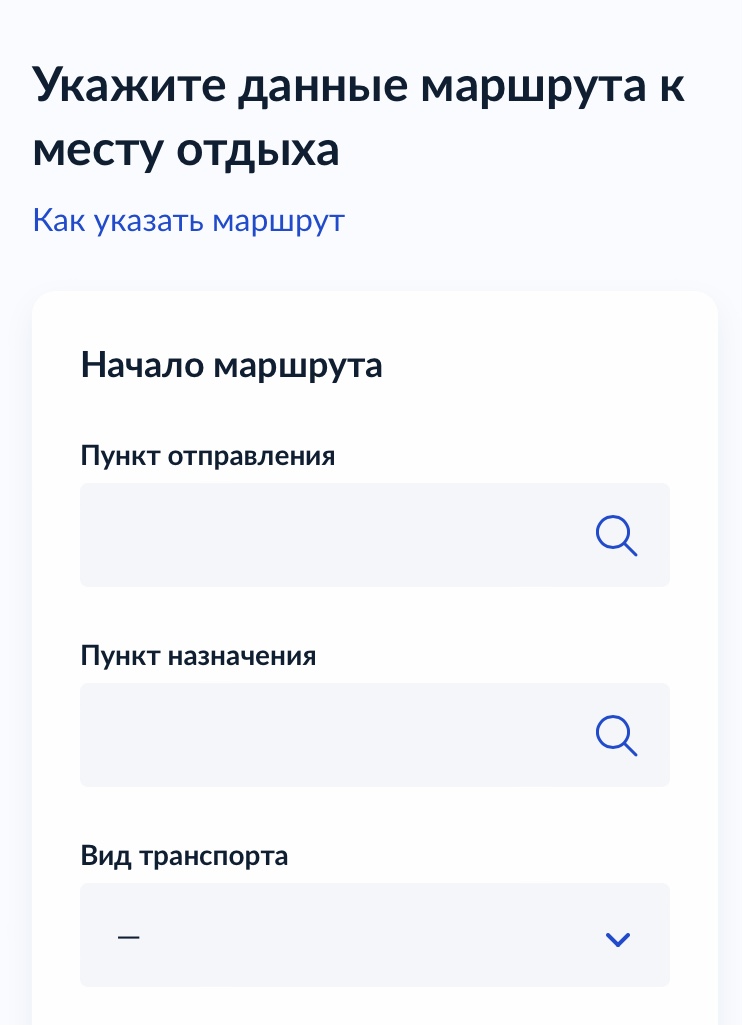 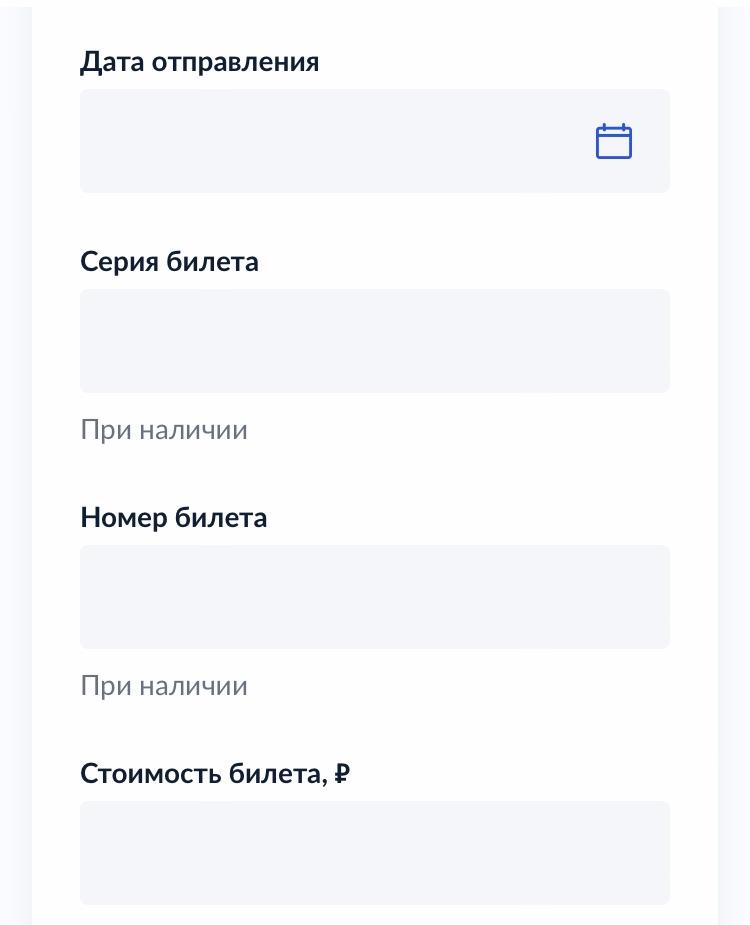 Заполните всё о маршруте  ОБРАТНО
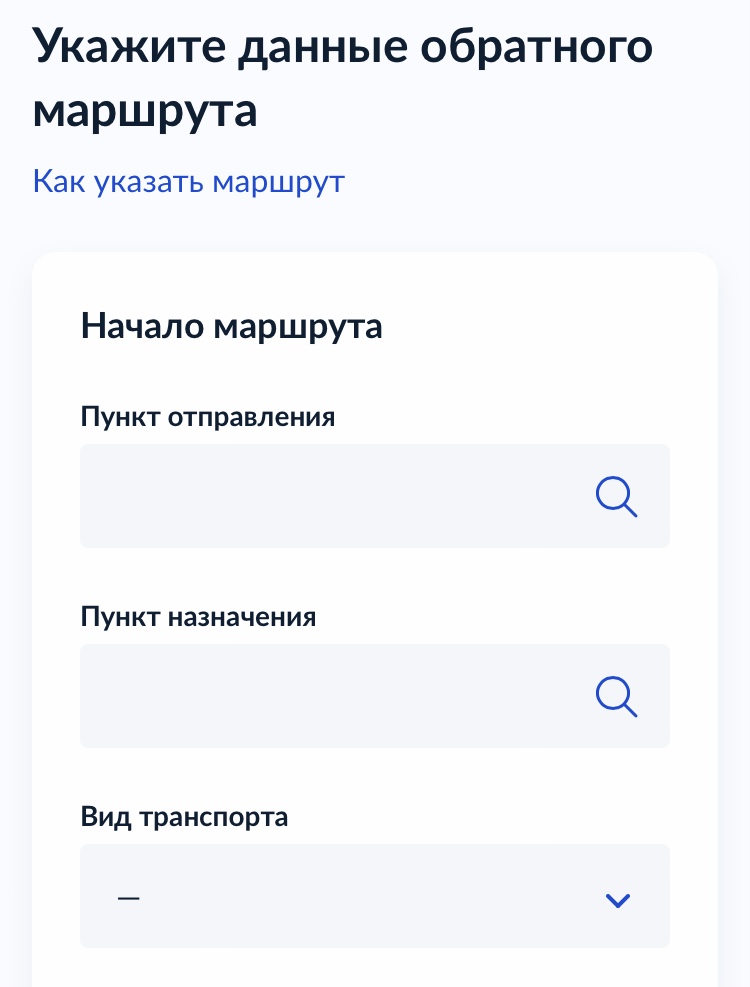 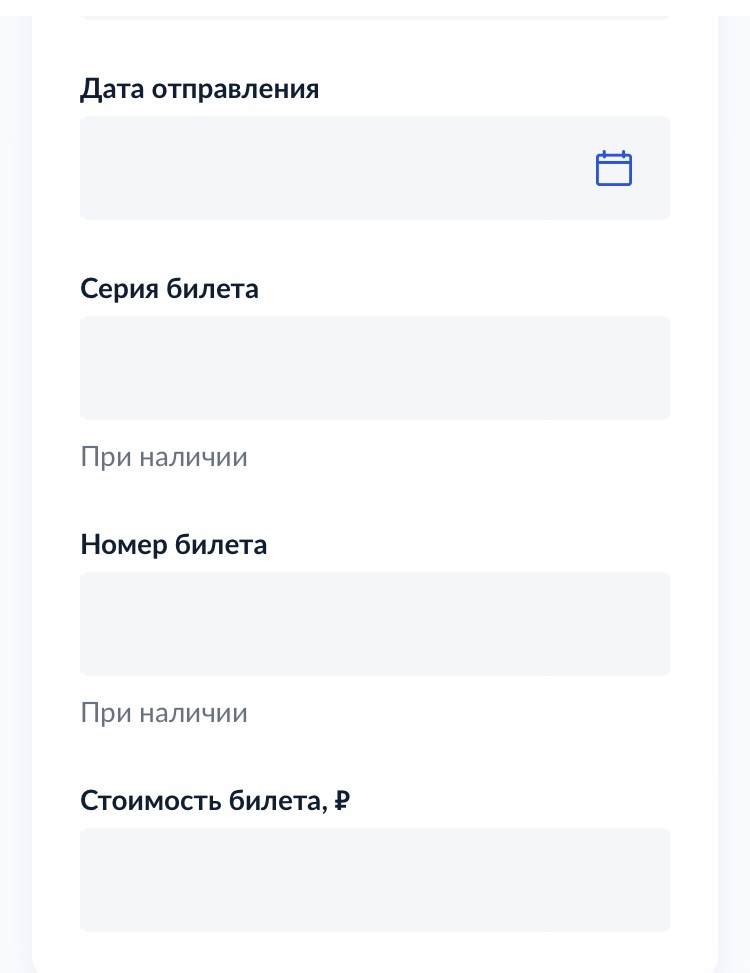 Если Вы ехали с пересадкой, 
заполните информацию во вкладке :
ДОБАВИТЬ ЕЩЕ ПЕРЕСАДКУ
Прикрепите  
фото
 билетов
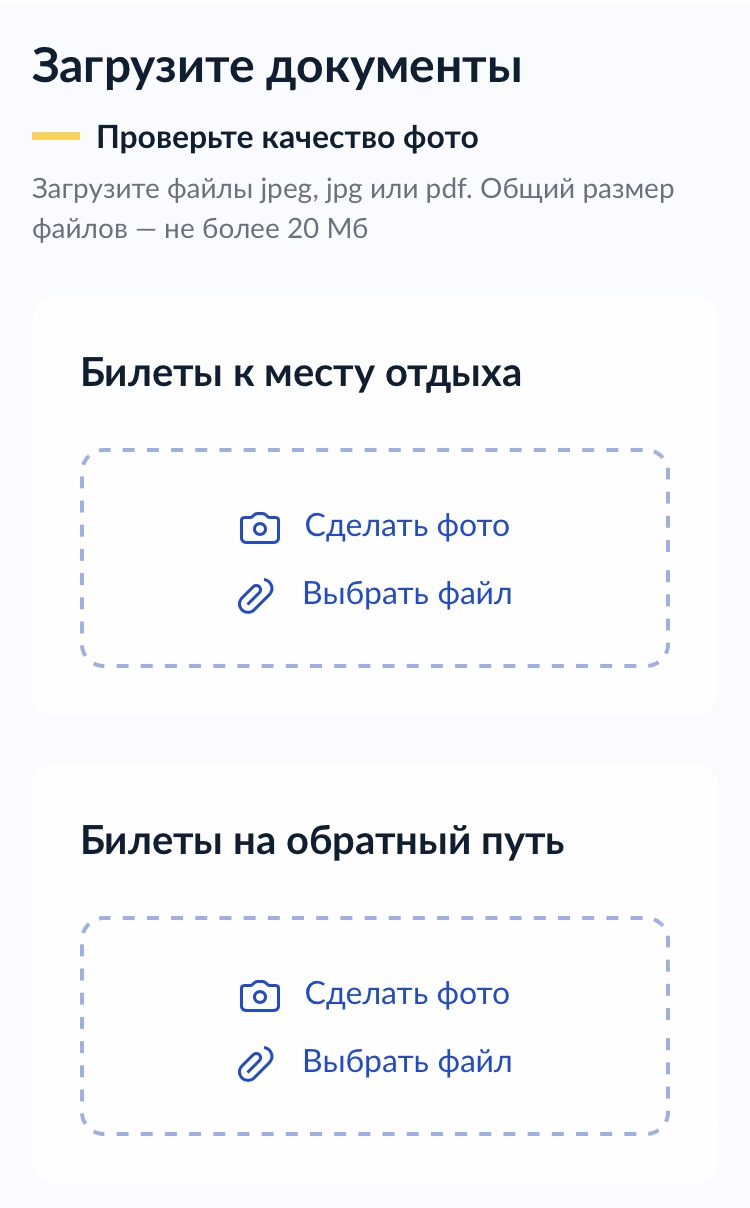 Госуслуги еще раз уточнят у Вас, 
не являетесь ли Вы
 работающим пенсионером, 
предупредят об ответственности 
за предоставление ложных сведений
нажмите
ОТПРАВИТЬ ЗАЯВЛЕНИЕ
Заявление рассмотрят 
в течение 10 рабочих дней

 Если решение будет положительным, 
деньги поступят с ближайшей 
или следующей за ней пенсией